Stage 2 Home Learning Workbook - Week 10
Home Learning Suggested Timetable: 
This is a suggested timetable for students completing Home Online Learning. Please note that this is just a guideline and that it is not compulsory for students to complete everything on the timetable each day.
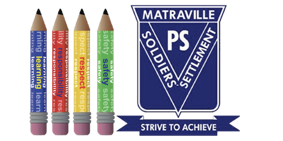 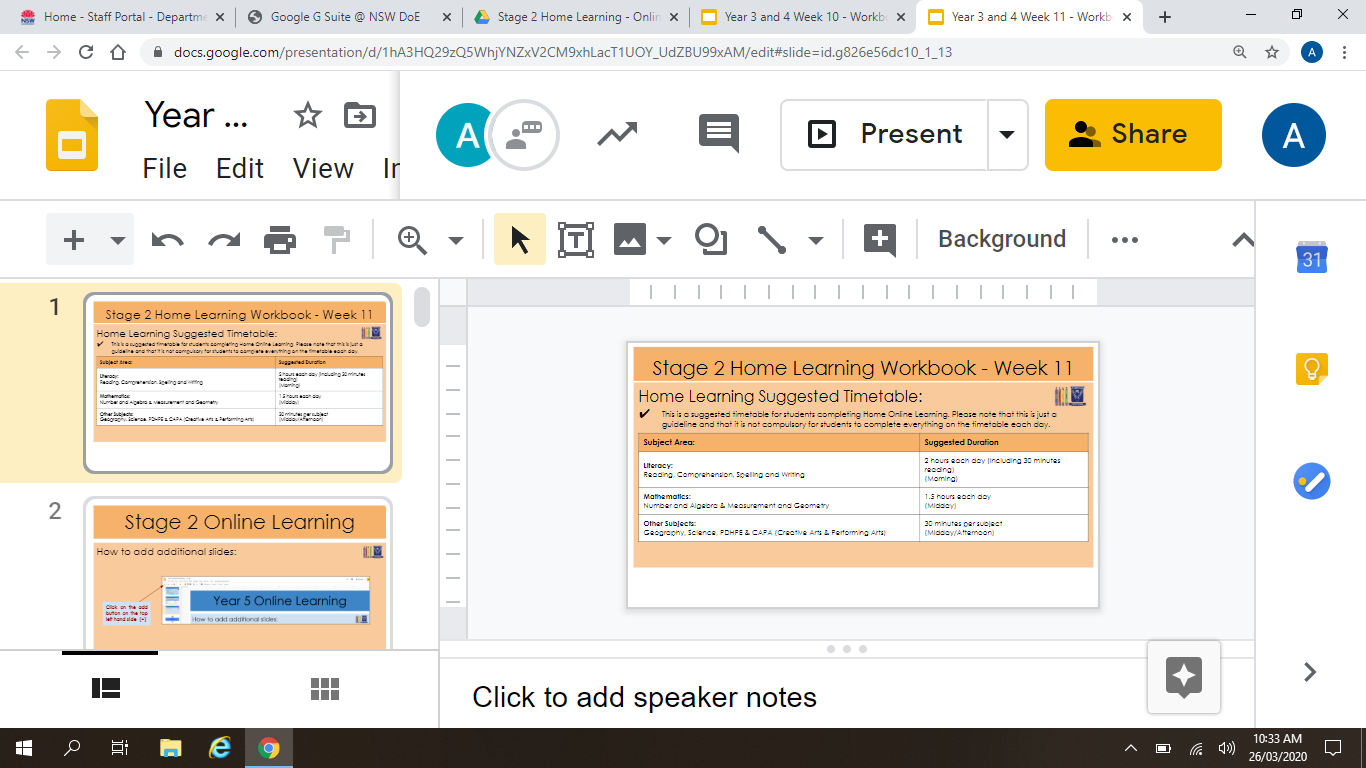 Key: Any word with a blue underline is a hyperlink e.g. Google
Click on the add button on the top left hand side  (+)
Reading log
Students should read for at least 30 minutes a day. Please record reading in the log below.
Epic Books
Spelling
 Complete a new activity from the grid below each day. Use the slides online to complete.
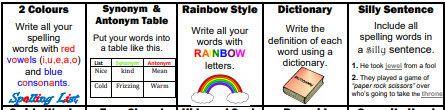 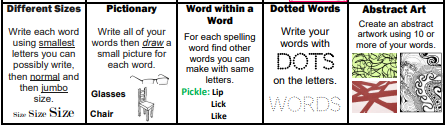 “The Solar System” - Editing
The soler system is made up of eight planet’s which orbit around the Sun. 

The four smaller planets closest to the Sun are mercury, Venus earth and Mars. They made up of rock and metel. The four outer planets are much larger. The too largest are Juptier and Saturn, comosd mainly of hydrogen adn helium. The outermost Planets are Uranus and “Neptune”. They are composed largely of ices, including frozen water ammonia and methane

our solar system is located within one of outer arms of the milky way galaxy, witch contains about 200 billion stars.
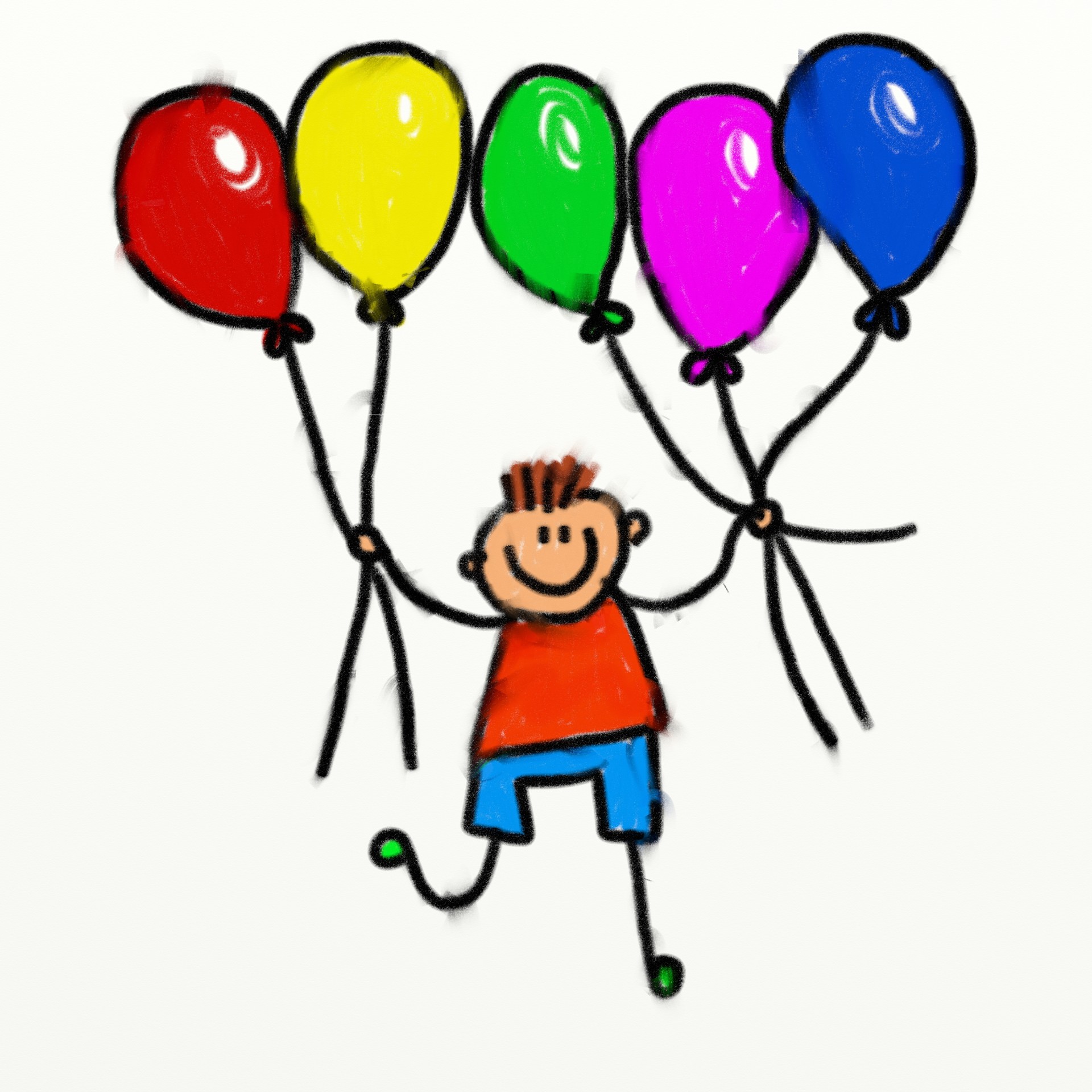 Story Writing
 Write a story based on the picture.
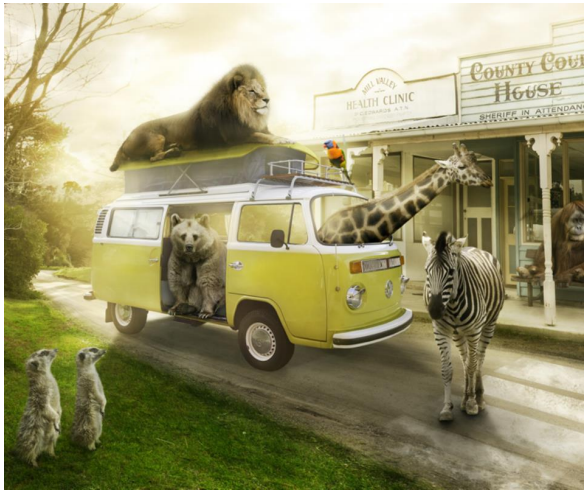 Writing - Compound Sentences
A compound sentence uses a fanboy word to join two simple sentences together. 

Choose which conjunction works best to join the simple sentences together to make a compound sentence.
FANBOYS 
FOR AND NOR BUT OR YET SO
I would like to go to the movies  ________________ I don’t have a ticket. 
Sally is coming over _______________ we can bake some cookies. 
Our family went for a bushwalk _______________ they saw many types of flora and fauna. 
I like dogs ________________ Grace likes cats. 
Alex doesn’t like to eat carrots ______________ he likes to eat cookies.
Rewrite the sentences below to create a compound sentence.
 
The boy went to the park. He played with his dog. 
_________________________________________________________________________________
_________________________________________________________________________________

Ashleigh went for a swim at the beach. Rachel read a book on the sand.  
__________________________________________________________________________________________________________________________________________________________________
Mathematics
Search different matific activities and complete them. Record activities below:
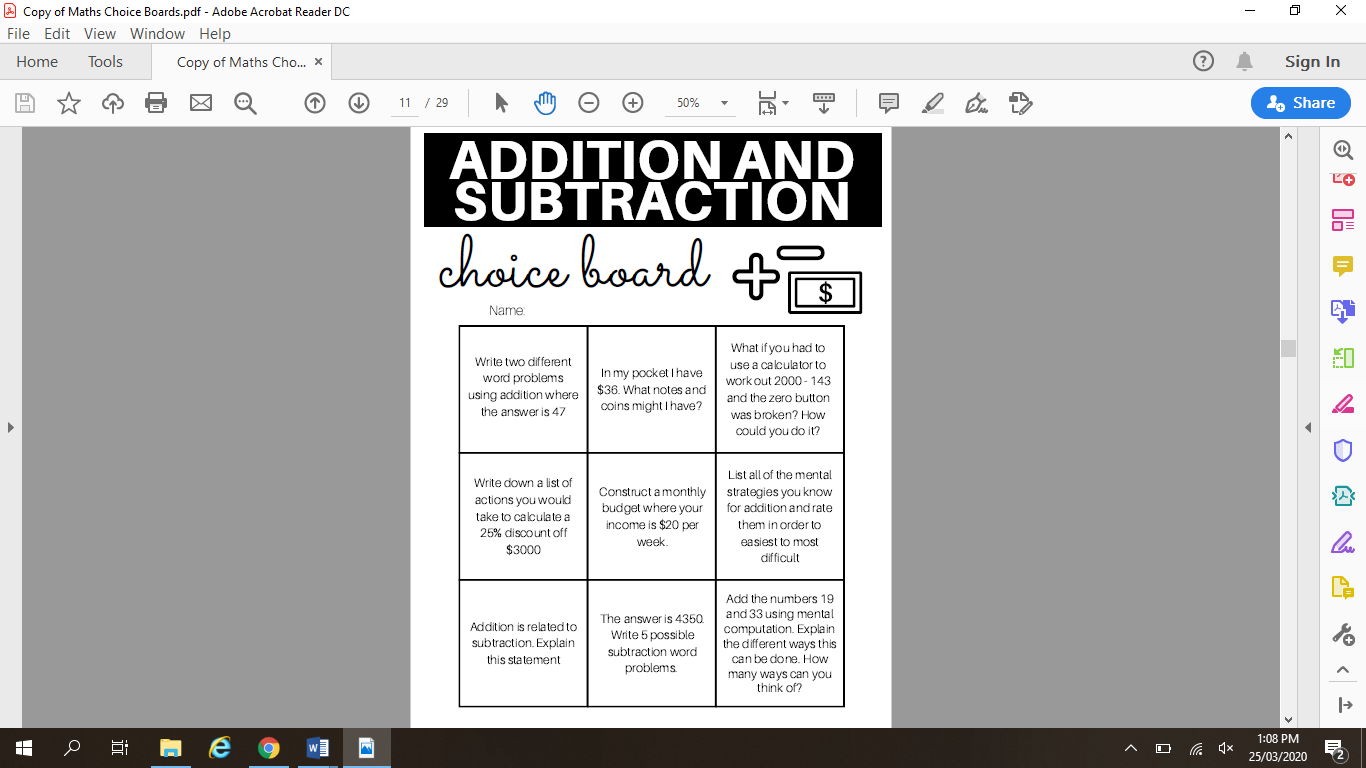 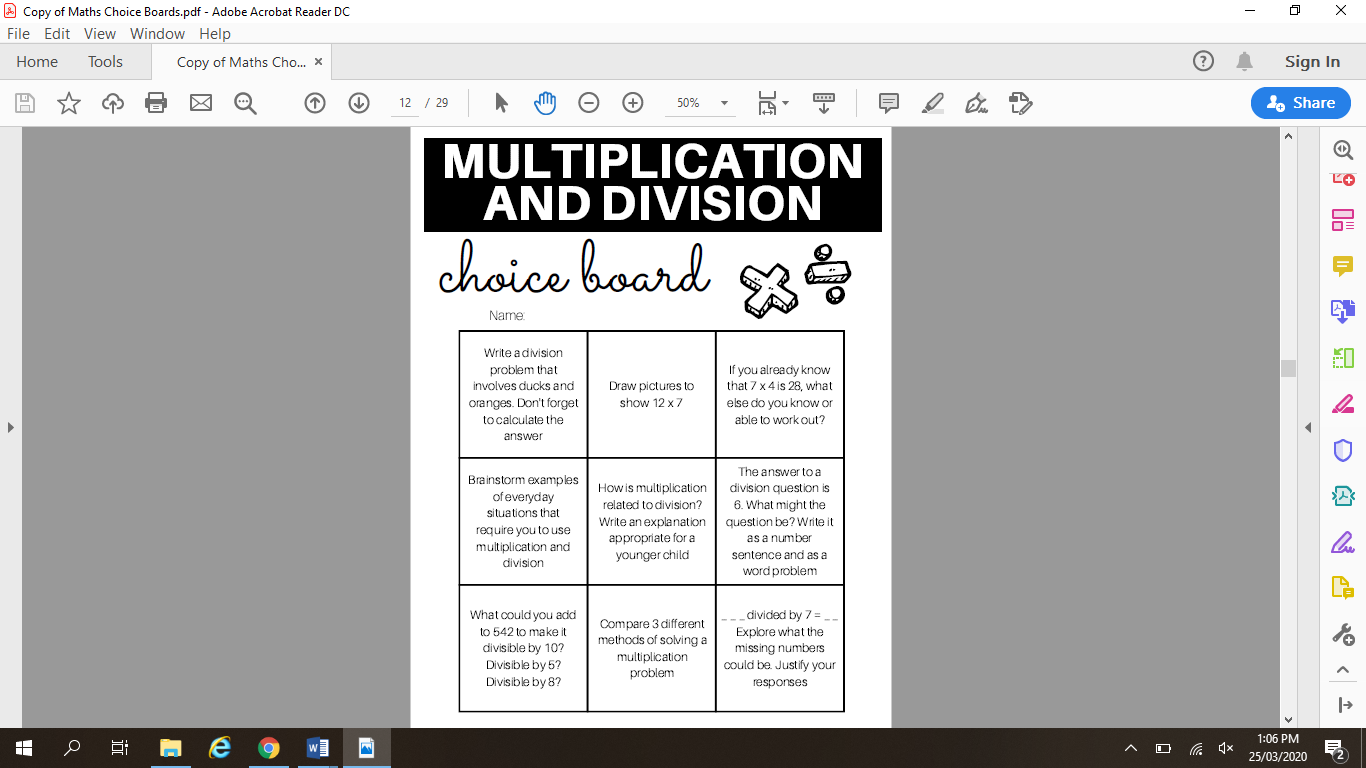 Choose two of the following activities and complete in the space provided.
Choose two of the following activities and complete in the space provided.
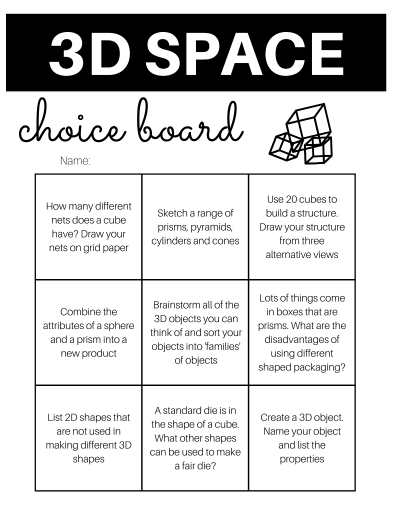 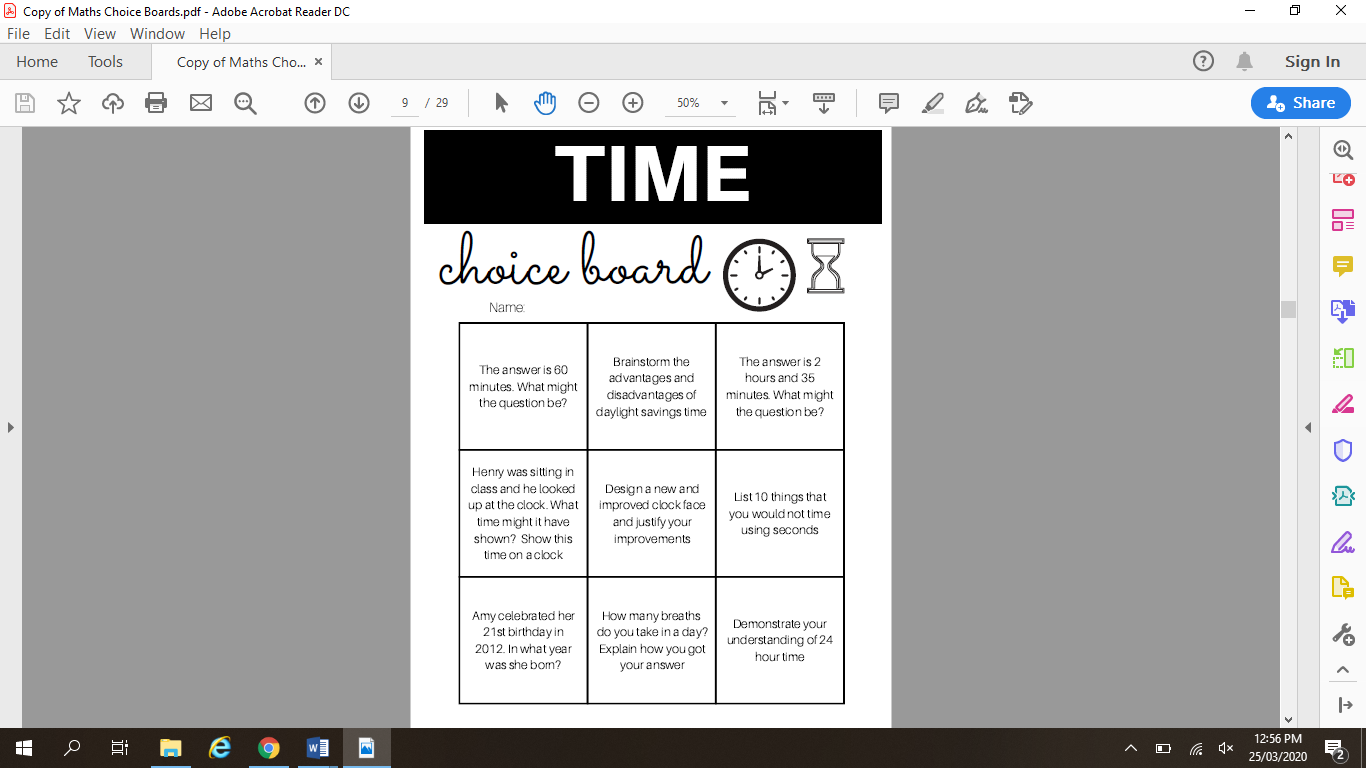 Choose two of the following activities and complete in the space provided.
Choose two of the following activities and complete in the space provided.
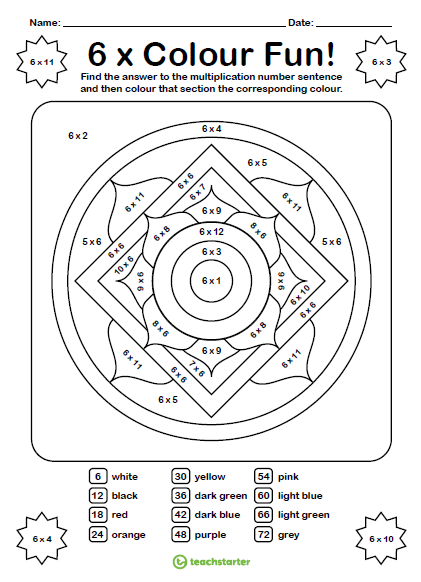 Stage 2 Science
Inquiry Question: I can use information gathered from previous lessons to create and design a new animal living in its environment.
Extension: Students will be required to design their animal using SCRATCHJnr and coding a scene from their habitat. Scratch Tutorial
Task: 
Create a new animal with a range of features. Think about the following: 
What does it look like? 
Where does it live? 
What is the climate like? 
Does it have any Predators? 
Is it a large or small animal? 
Does it have fur, scales, hair or skin? 
Does it have claws or hands or paws? 

Think about the physical characteristics of your new animal and what physical features will help it survive in its habitat. 

Draw a picture of your animal and label its special physical features. 
Write a report about your animal and where it lives.
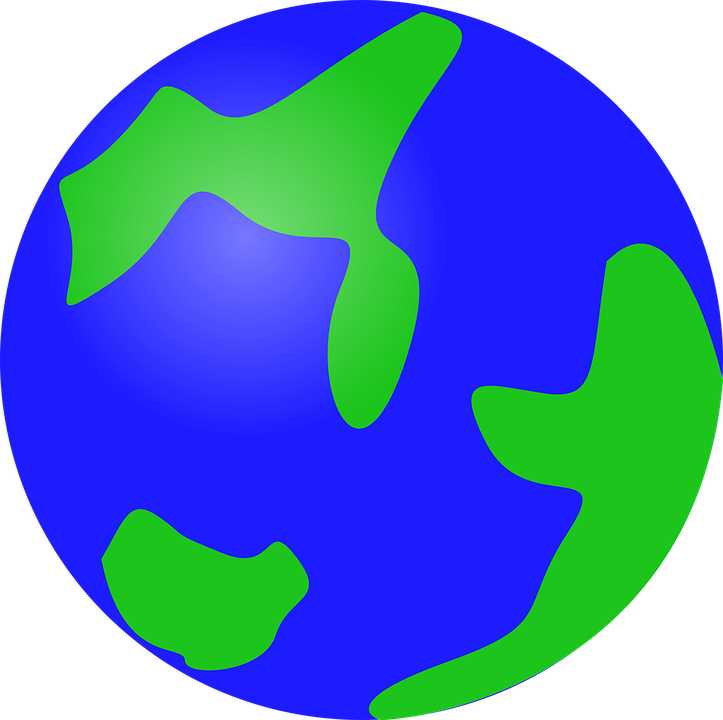 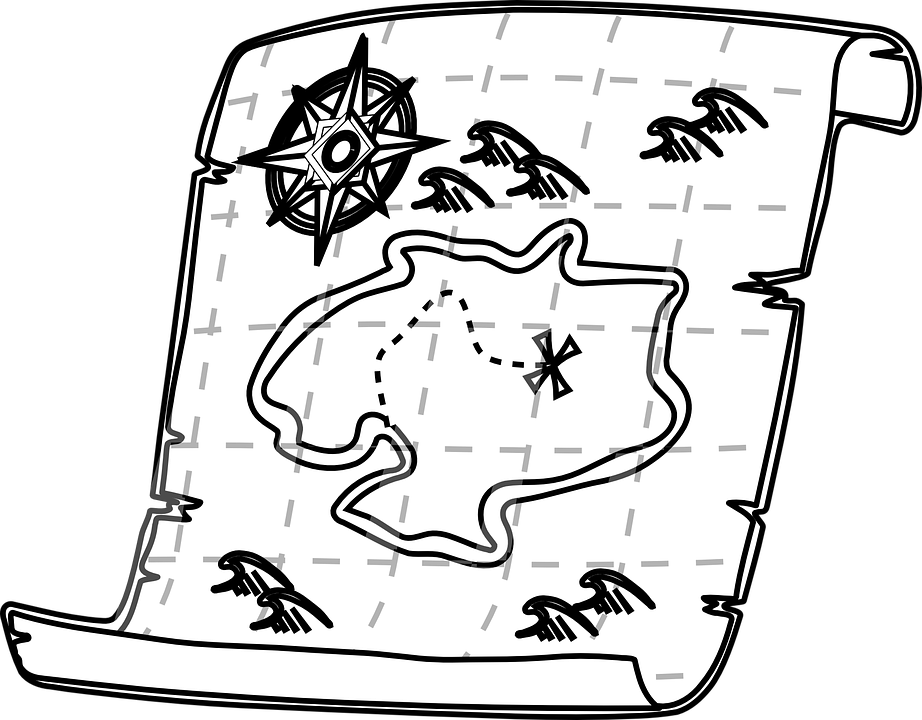 PDHPE
Life Skills:
Keep up with your chores or home activities. This will help your family and teach you valuable skills! 

Movement: 
Choose 3 activities from each grid to keep yourself active!
 
OR Try: 

GoNoodle for fun: Trolls GoNoodle
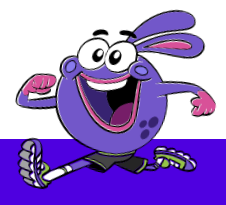 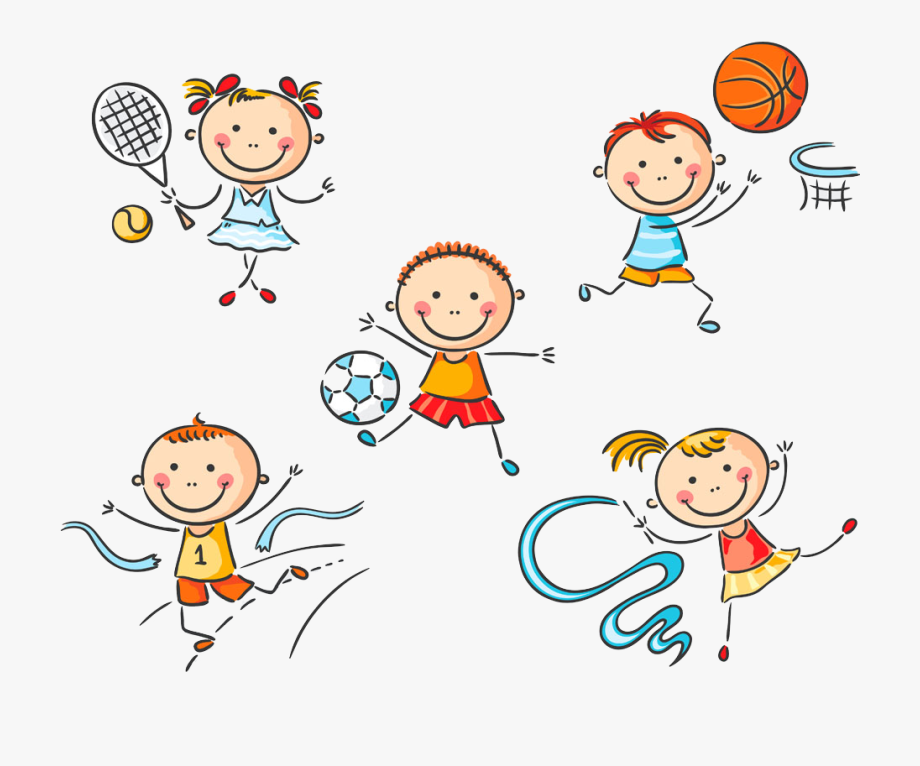 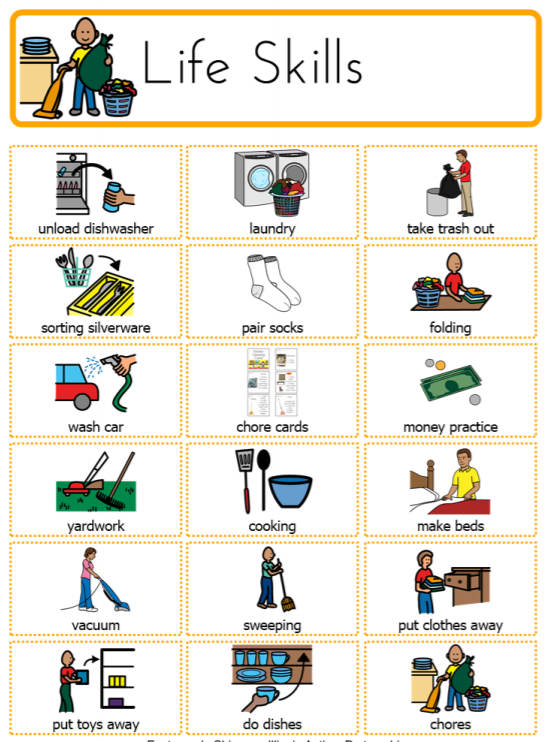 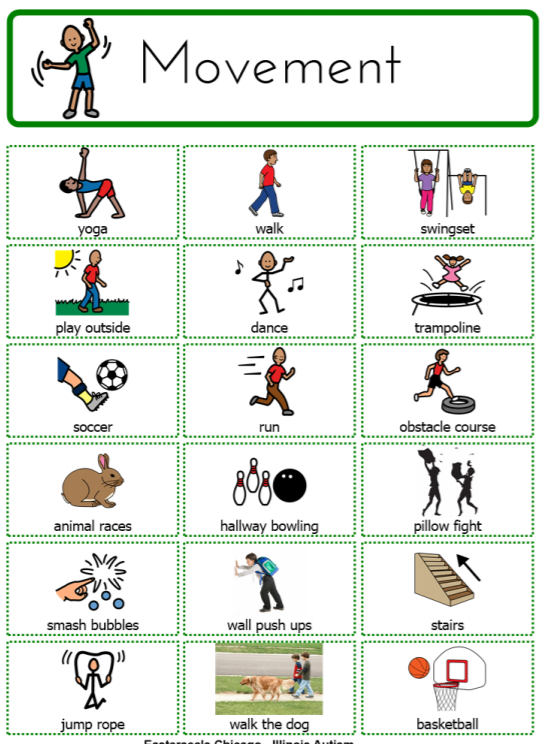 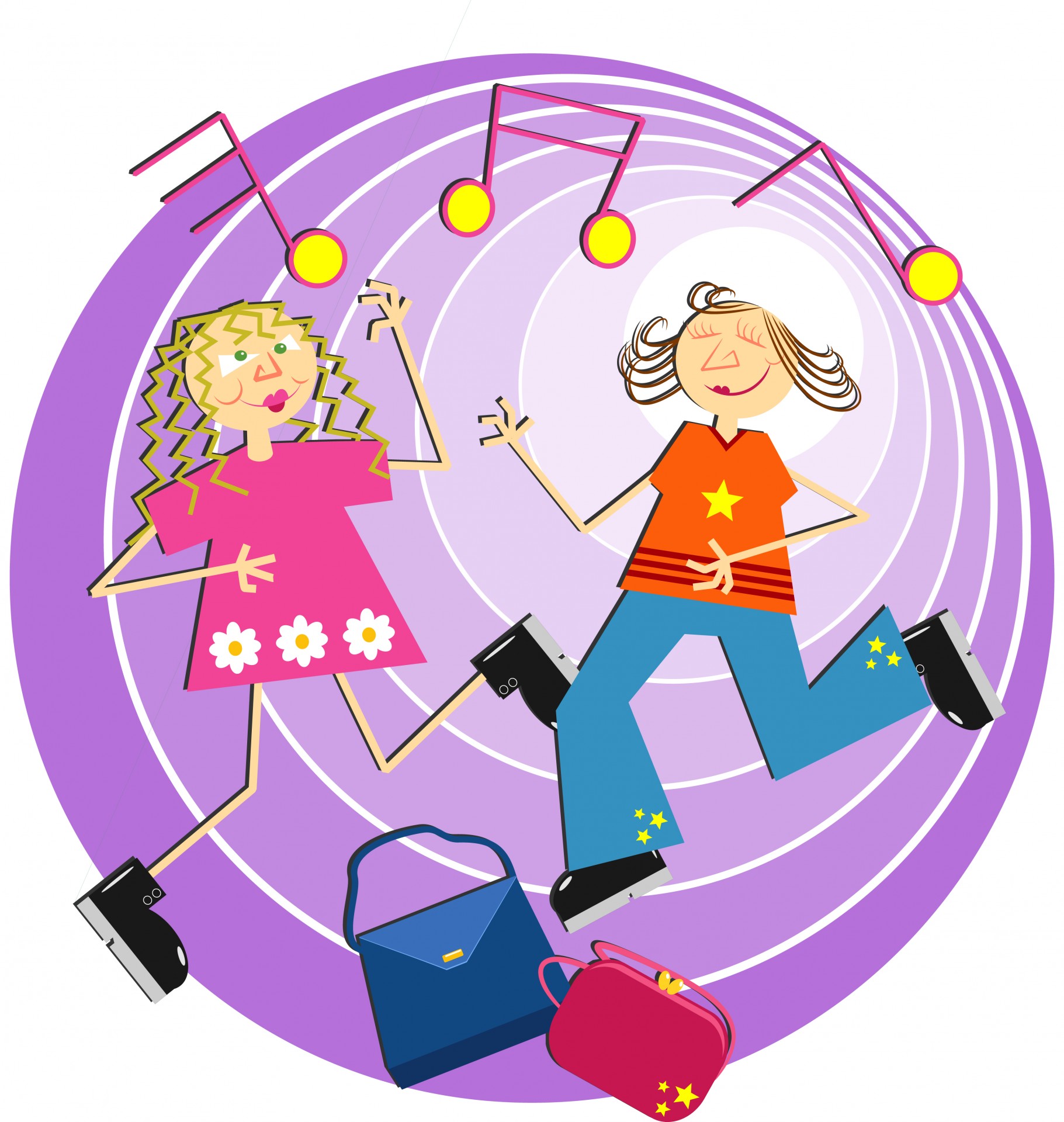 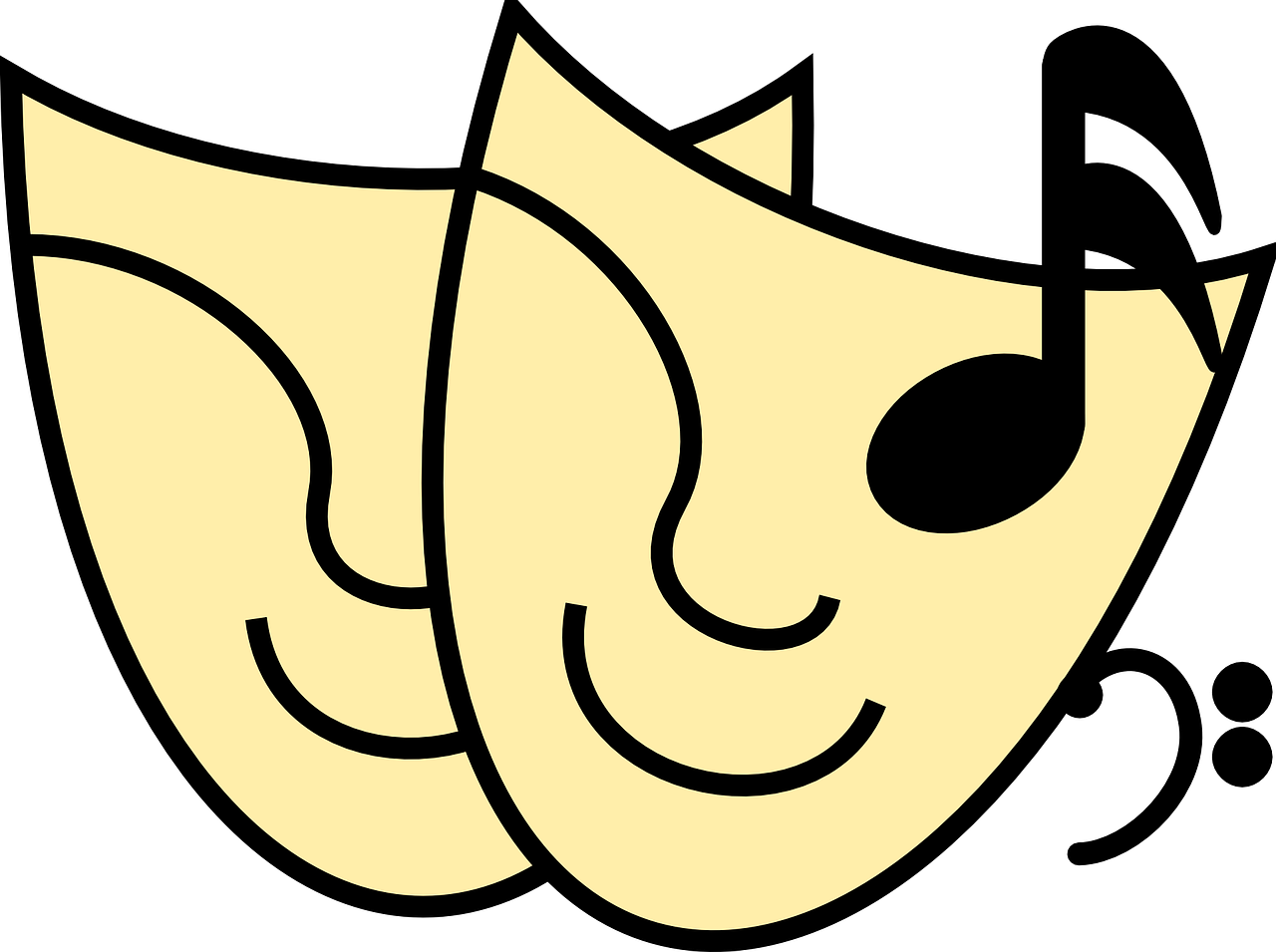 Directed Drawing - Easter Pug Drawing
Follow the link to create your very own Easter Pug!
ArtForKidsHub-EasterPug
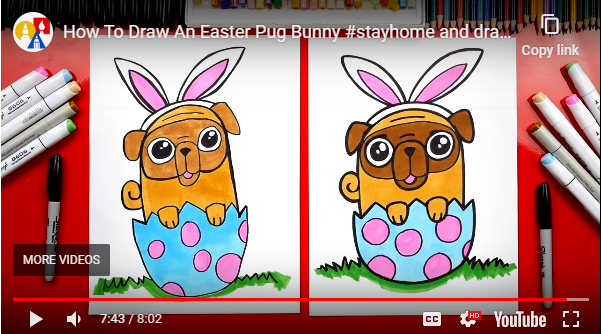